সবাইকে স্বাগতম
পরিচিতি
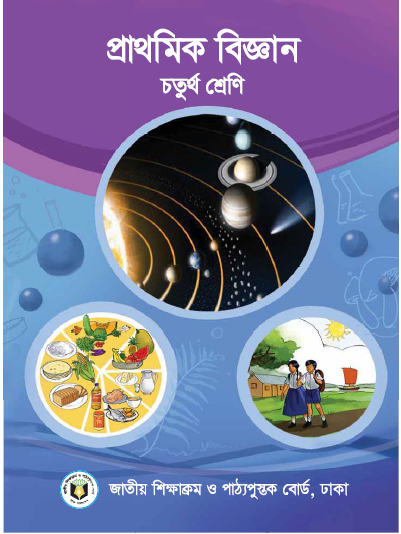 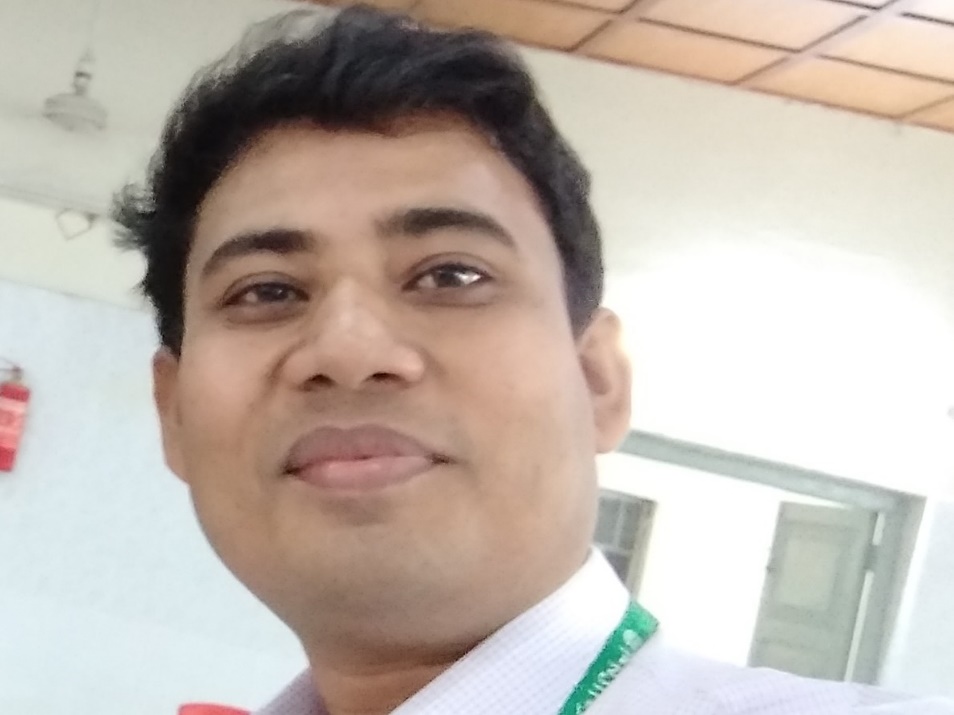 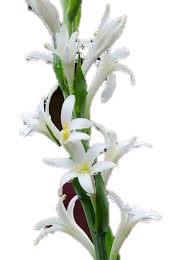 মোঃ শাহাকুল ইসলাম 
সহকারী শিক্ষক 
গাংগইল সরকারি প্রাথমিক বিদ্যালয় 
নাটোর সদর,নাটোর ।
অধ্যায়ঃ ৩,মাটি
ছবিতে কী দেখতে পাচ্ছ?
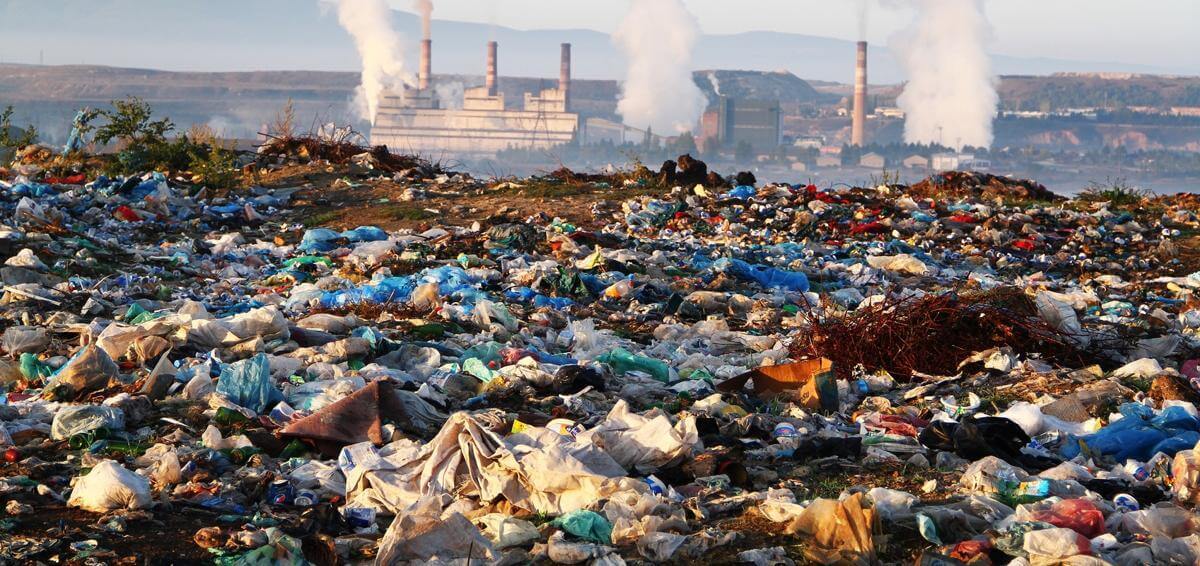 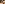 ময়লা-আবর্জনা,পলিথিন,প্লাস্টিক  ইত্যাদি দেখা যাচ্ছে।
আজকের পাঠ
মাটি দূষণ
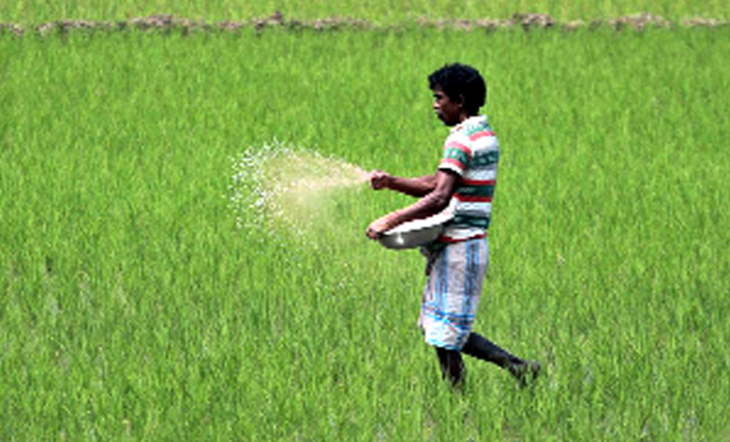 শিখনফল
৪.১.১ বাড়ির দৈনন্দিন ময়লা আবর্জনা নির্দিষ্ট স্থানে ফেলা কেন প্রয়োজন তা বর্ণনা করতে পারবে।
৪.২.২ মাটি কীভাবে দূষিত হচ্ছে তা ব্যাখ্যা করতে পারবে।
ছবিগুলো লক্ষ কর
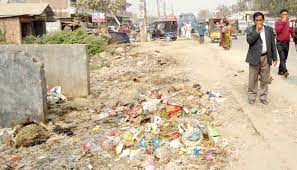 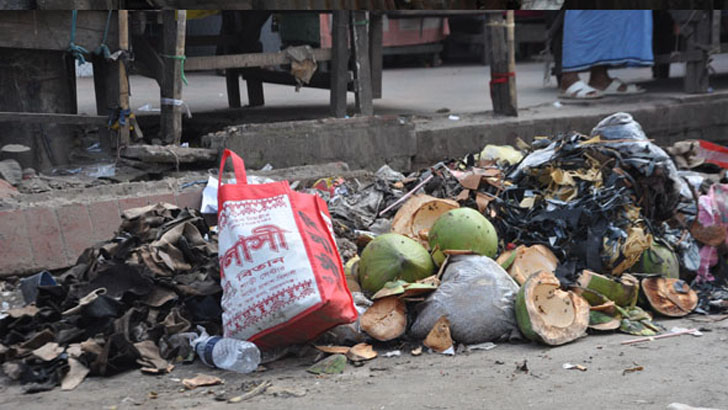 যেখানে সেখানে ময়লা আবর্জনা ফেললে মাটি দূষিত হয়।
ছবিগুলো লক্ষ কর
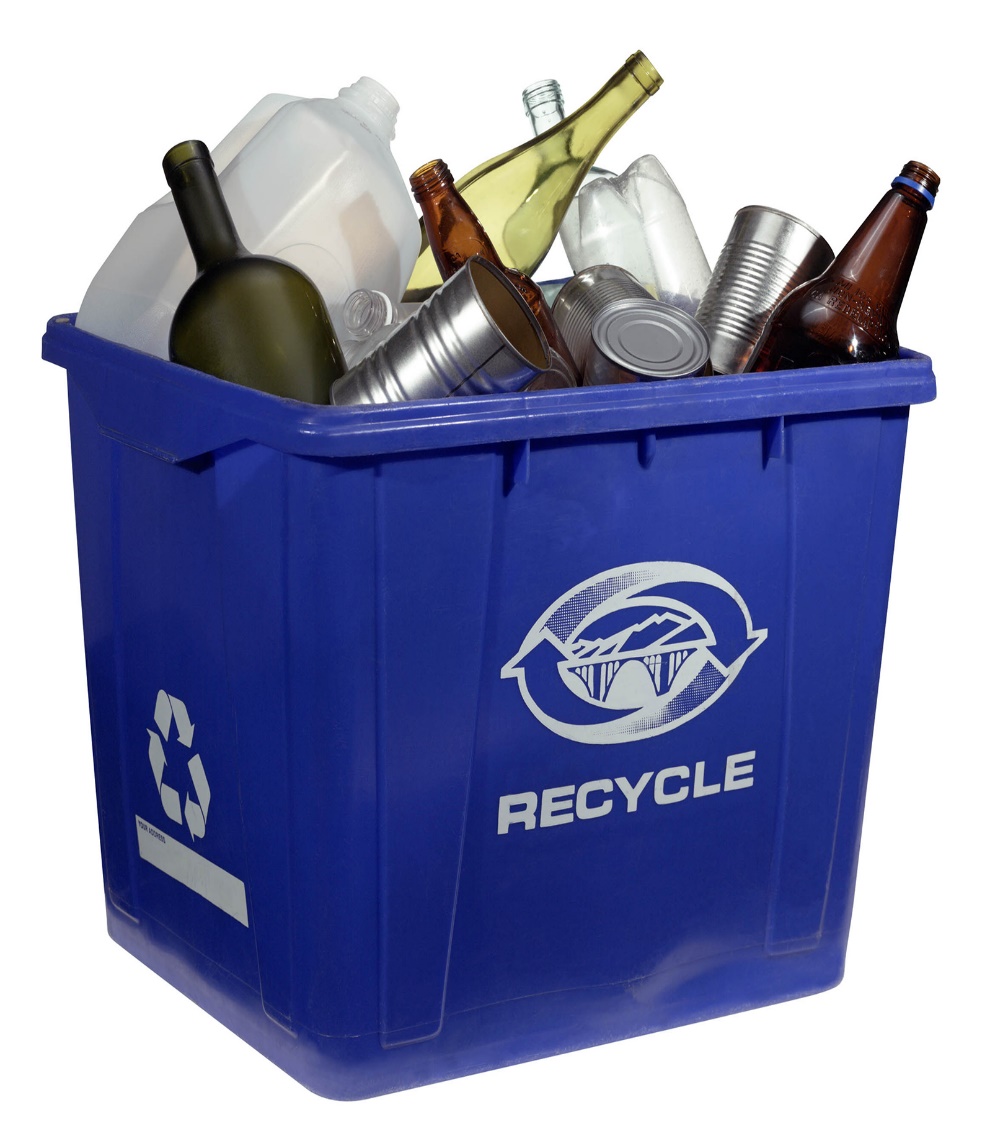 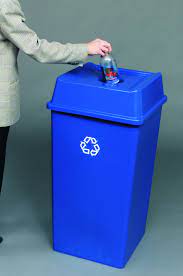 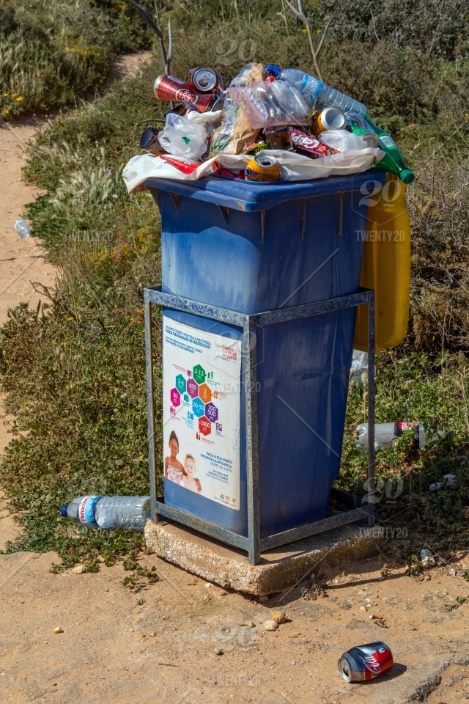 নির্দিষ্ট জায়গায় ময়লা ফেলে মাটি দূষণ রোধ করা যায়
একক কাজ
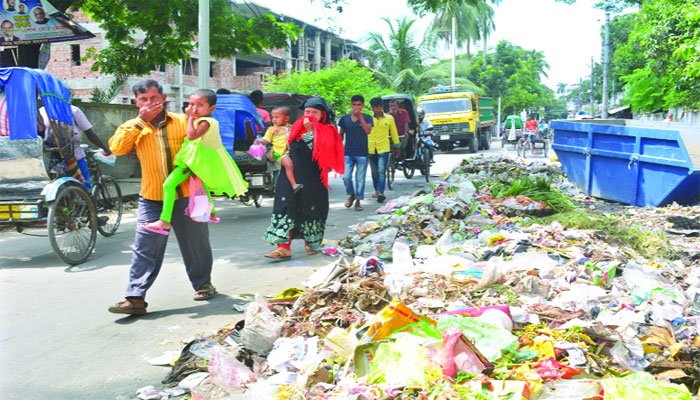 মাটিতে দৈনন্দিন ময়লা আবর্জনা নির্দিষ্ট জায়গায় কেন ফেলা উচিত?
ছবিগুলো লক্ষ কর
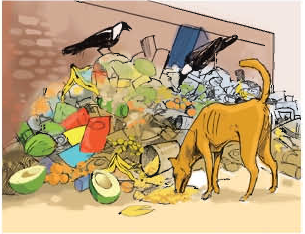 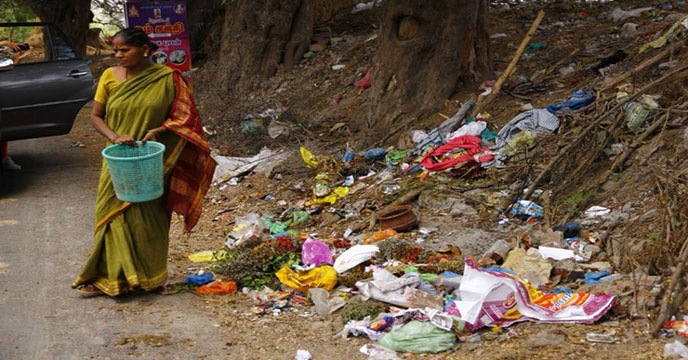 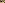 যেখানে সেখানে আবর্জনা যেমন-চিপসের প্যাকেট ওগৃহস্থালির বর্জ্য ইত্যাদি ফেলার মাধ্যমে মাটি দূষিত হয়।
ছবিগুলো লক্ষ কর
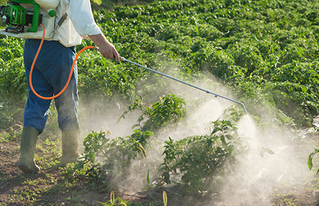 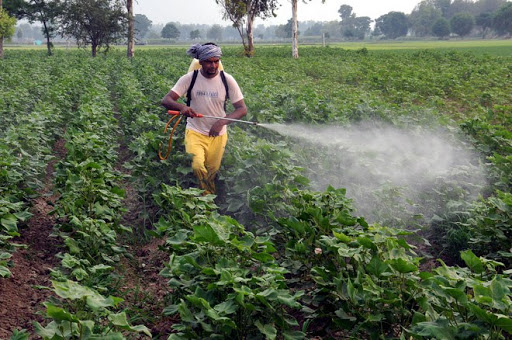 কৃষিকাজে কীটনাশক ও আগাছানাশক ব্যবহার করার কারণে মাটি দূষিত হয়।
ছবিগুলো লক্ষ কর
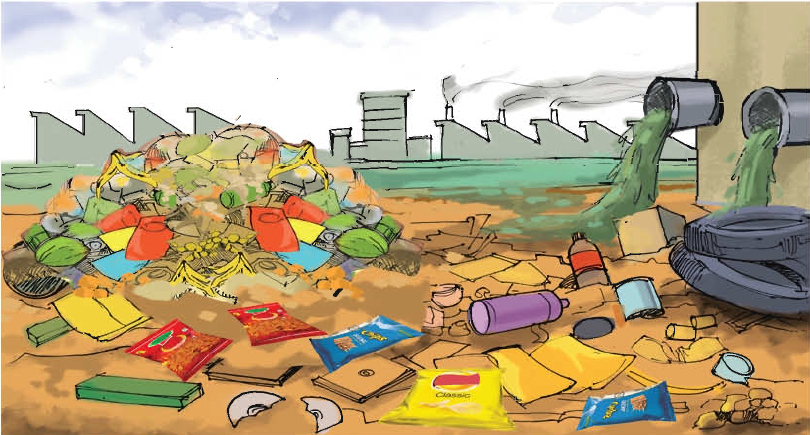 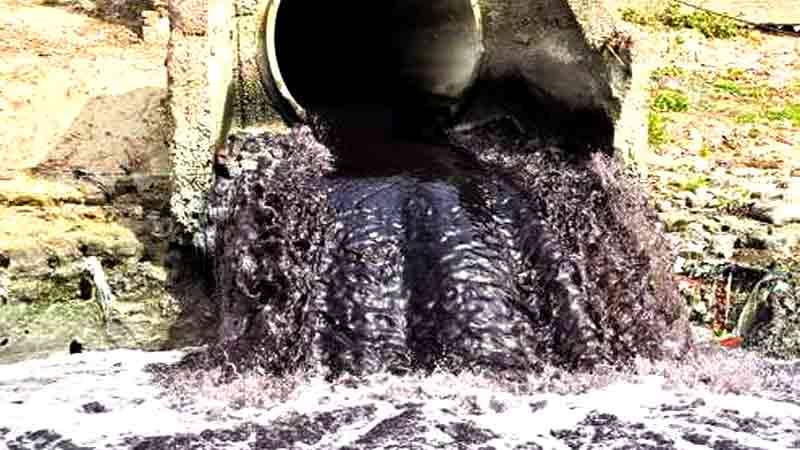 শিল্প- কারখানার তেল ও বিভিন্ন ক্ষতিকর পদার্থ মাটিতে ফেলার কারণে মাটি দূষিত হয়।
জোড়ায় কাজ
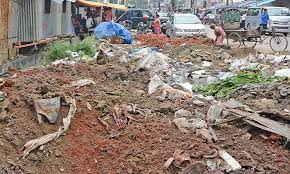 মাটি দূষণের কারণগুলো লিখ।
ছবিগুলো লক্ষ কর
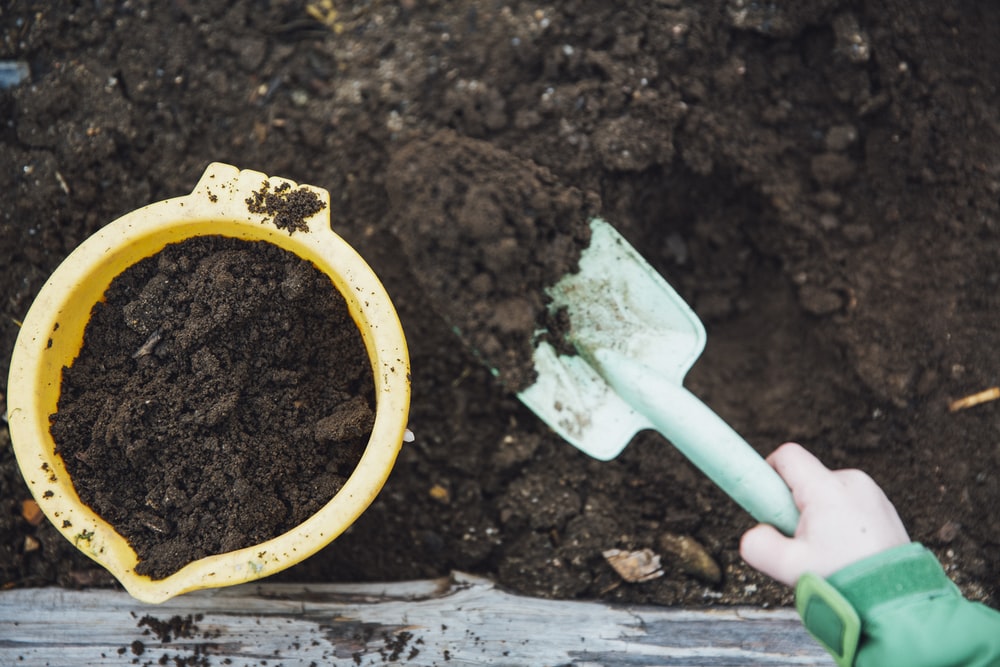 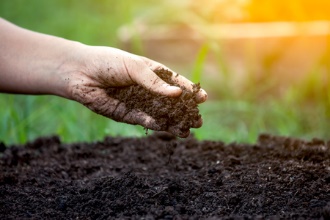 জৈব ও কম্পোস্ট সারের ব্যবহার
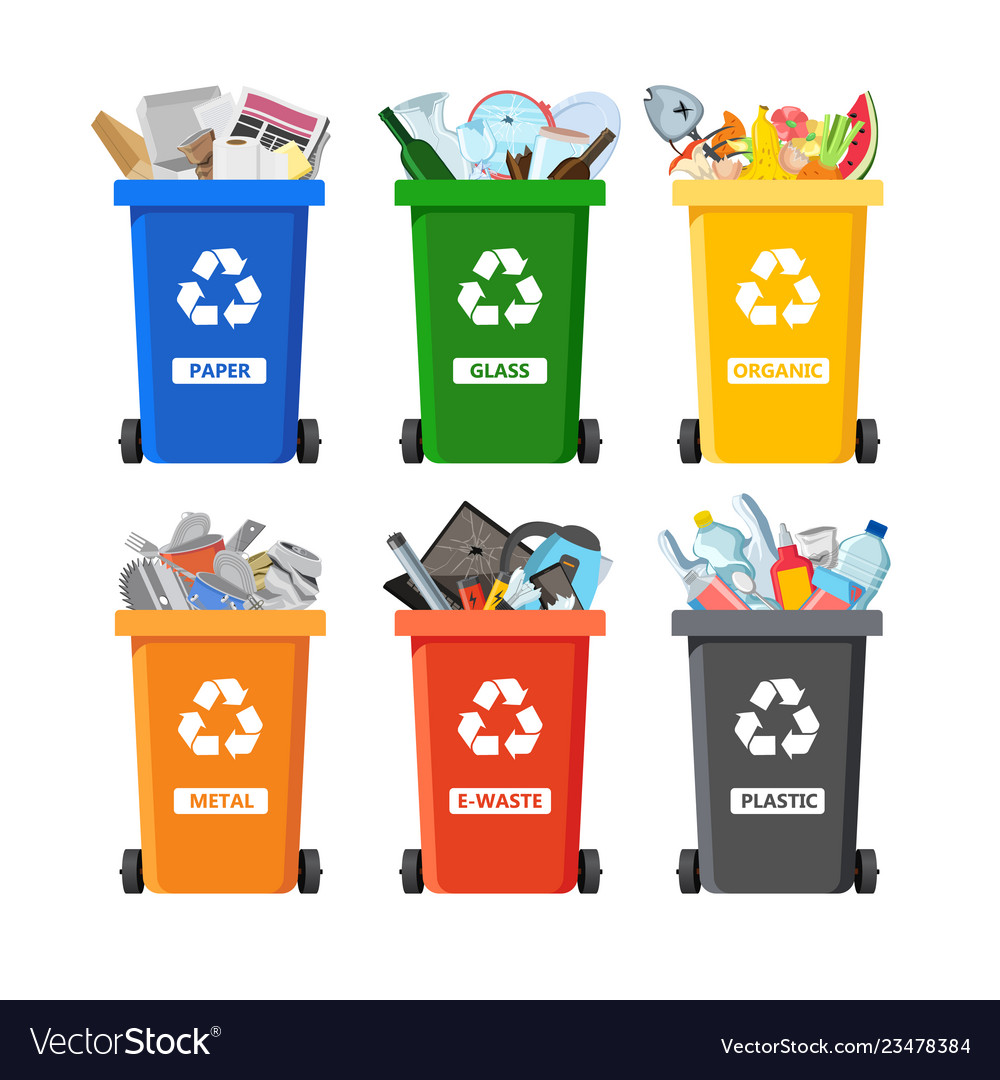 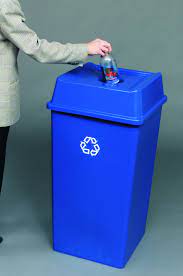 জিনিসপত্রের ব্যবহার কমিয়ে,পুনঃব্যবহার এবং রিসাইকেল করে মাটি দূষণ রোধ করা যায়।
নির্দিষ্ট স্থানে ময়লা আবর্জনা ফেলে মাটি দূষণ রোধ করা যায়।
দলীয় কাজ
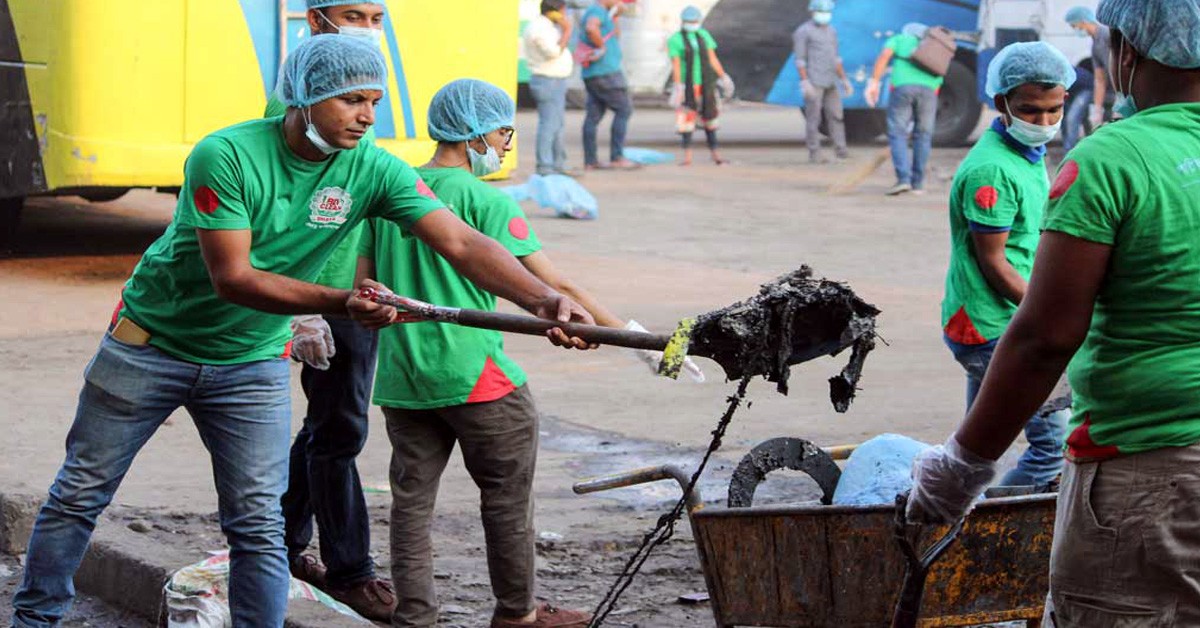 কীভাবে মাটি দূষণ রোধ করা যায়?
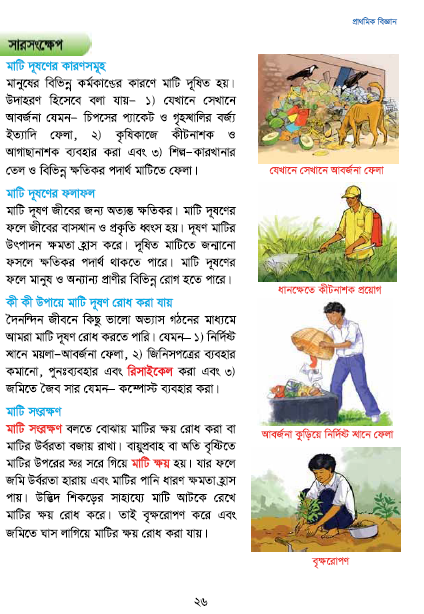 পাঠ্য বইয়ের ২৬ পৃষ্ঠা বের করে মনোযোগ দিয়ে নীরবে পড়
মূল্যায়ন
১.শূন্যস্থান পূরণ করঃ
জৈব
ক) কম্পোস্ট একটি -------- সার।
দূষিত
খ) মাটিতে ক্ষতিকর পদার্থ ফেললে মাটি ---------হয়।
২.নিচের প্রশ্নগুলোর উত্তর লিখঃ
ক. মাটি দূষণের কারণে কী হয়?
খ. মাটি দূষণের কারণ কী কী ?
বাড়ির কাজ
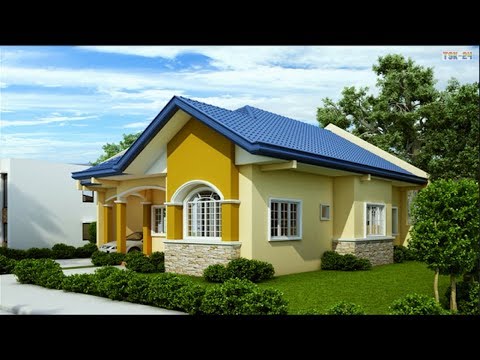 *** তোমার এলাকায় কী কী কারণে মাটি দূষিত হচ্ছে তার একটি তালিকা তৈরি কর।
সবাইকে ধন্যবাদ